Макеты технологических карт урока
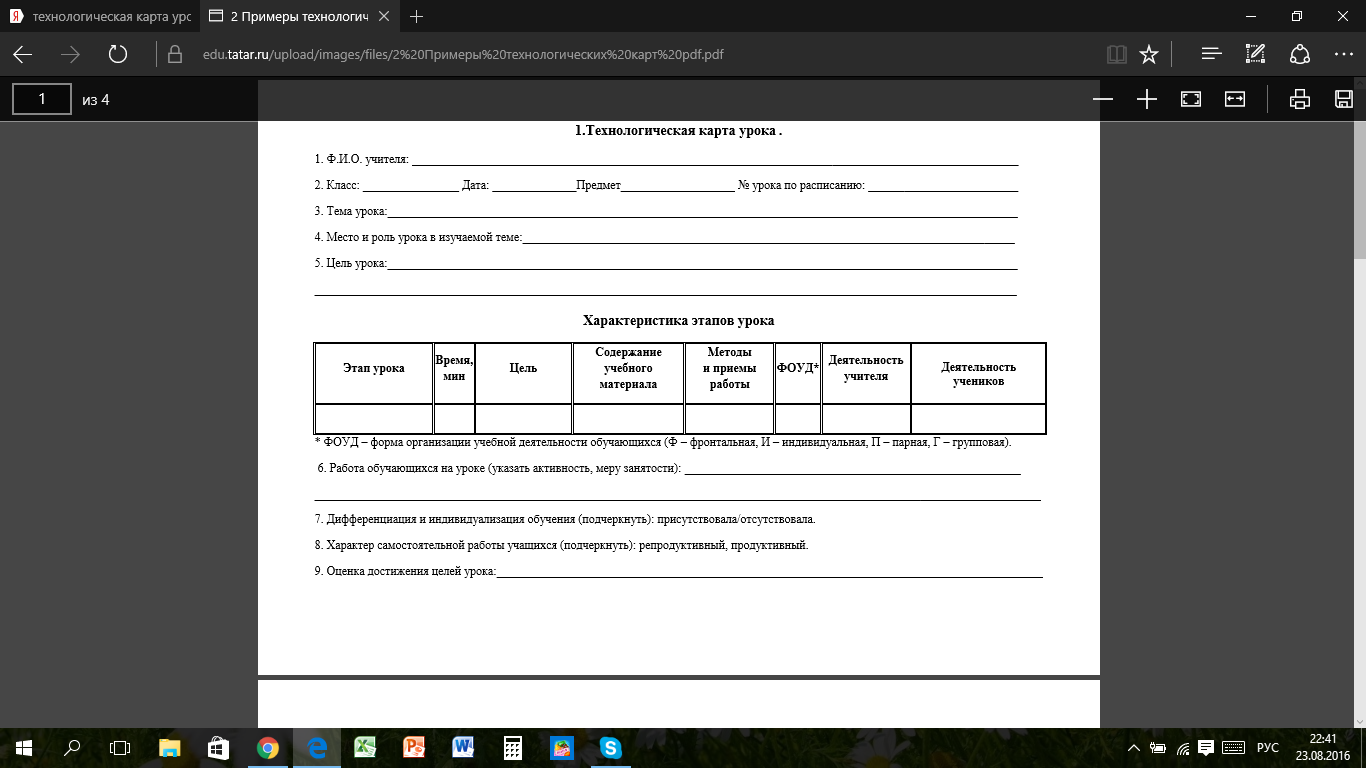 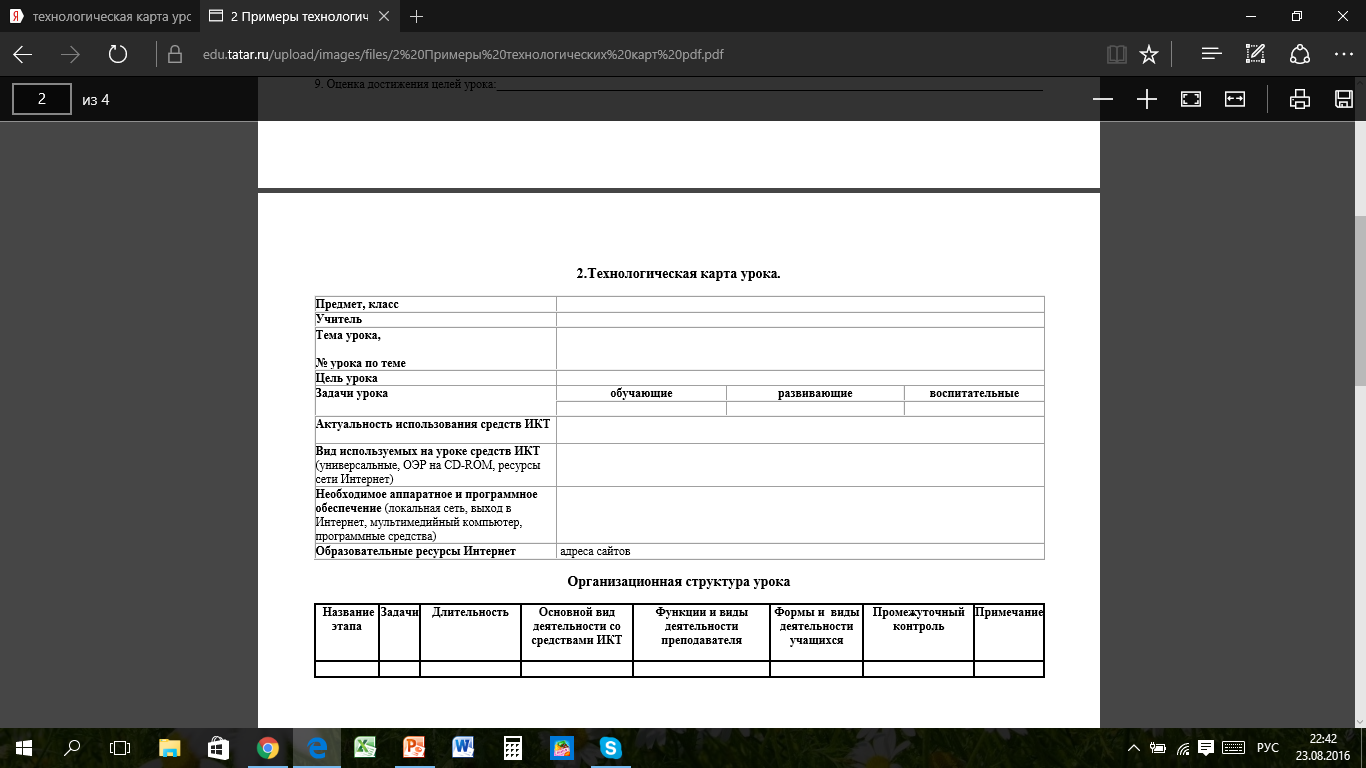 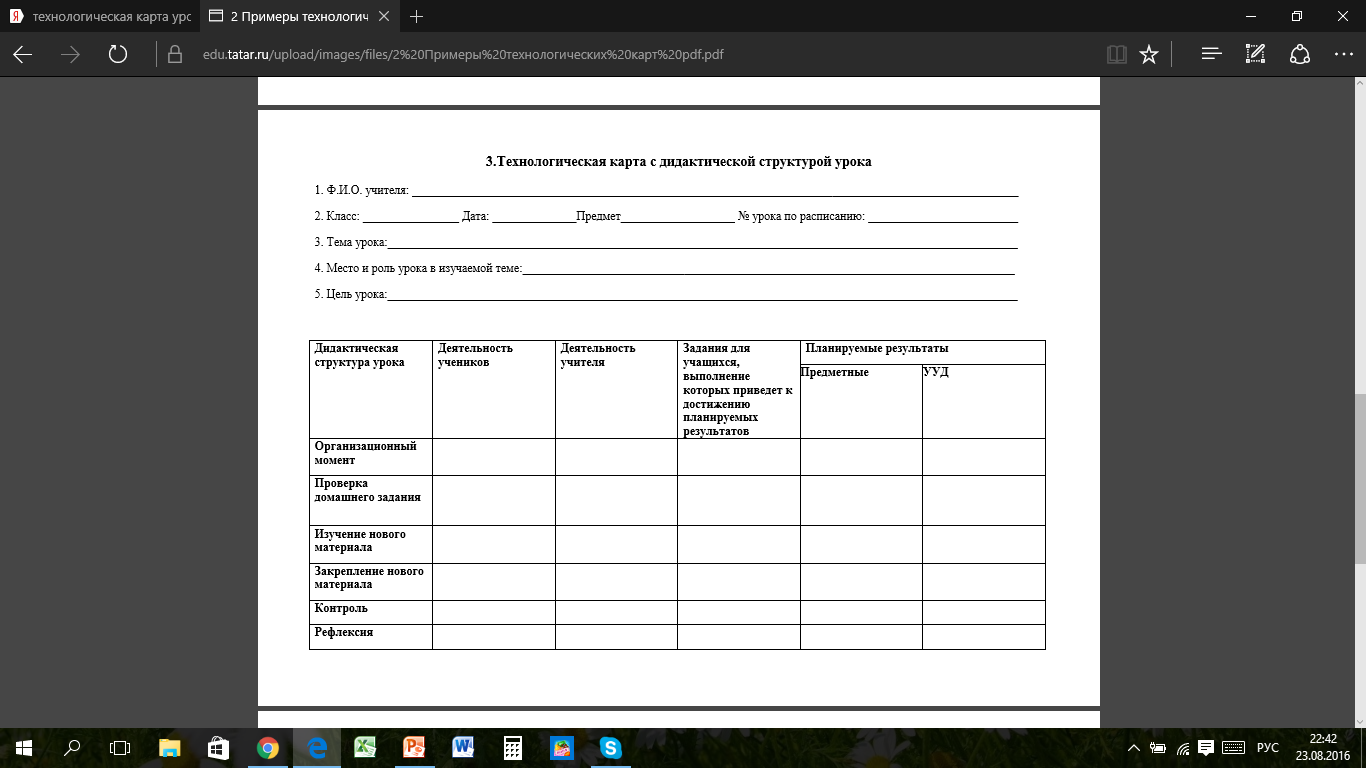 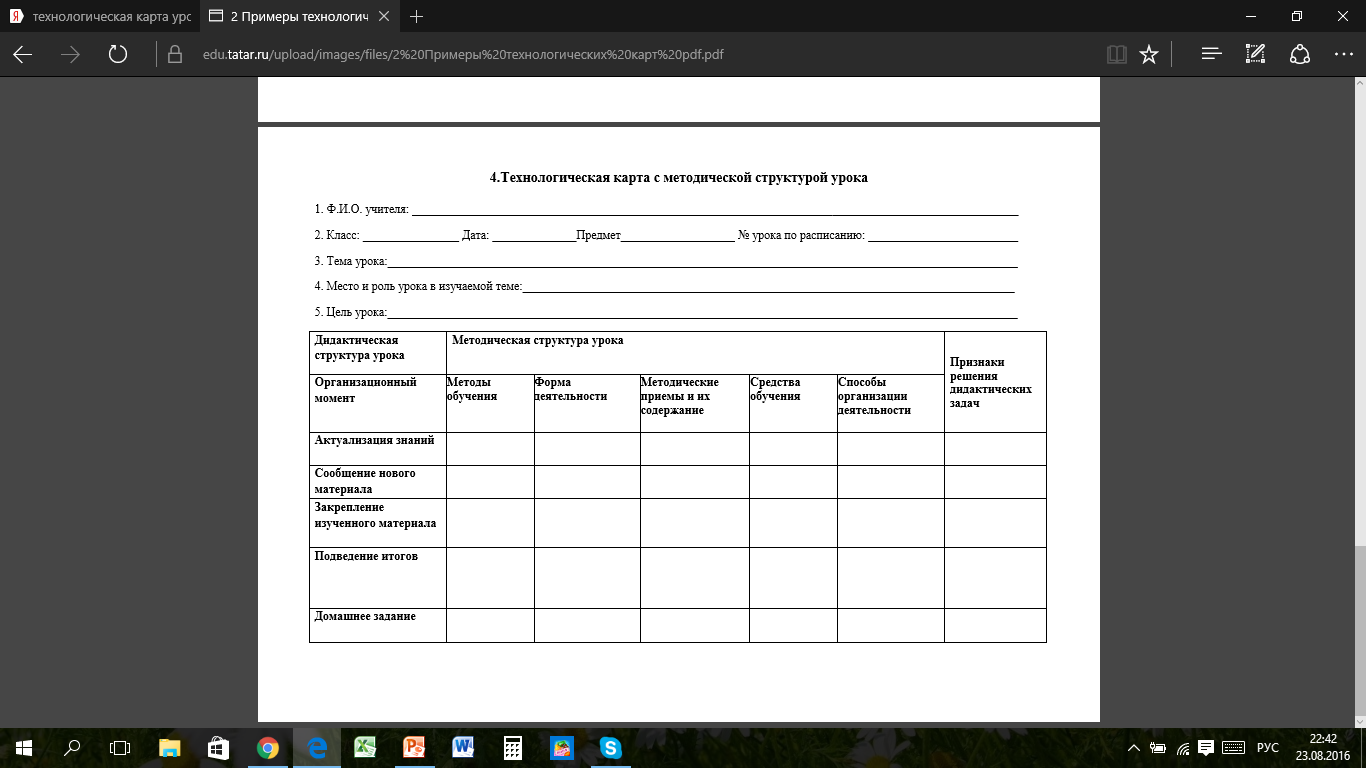